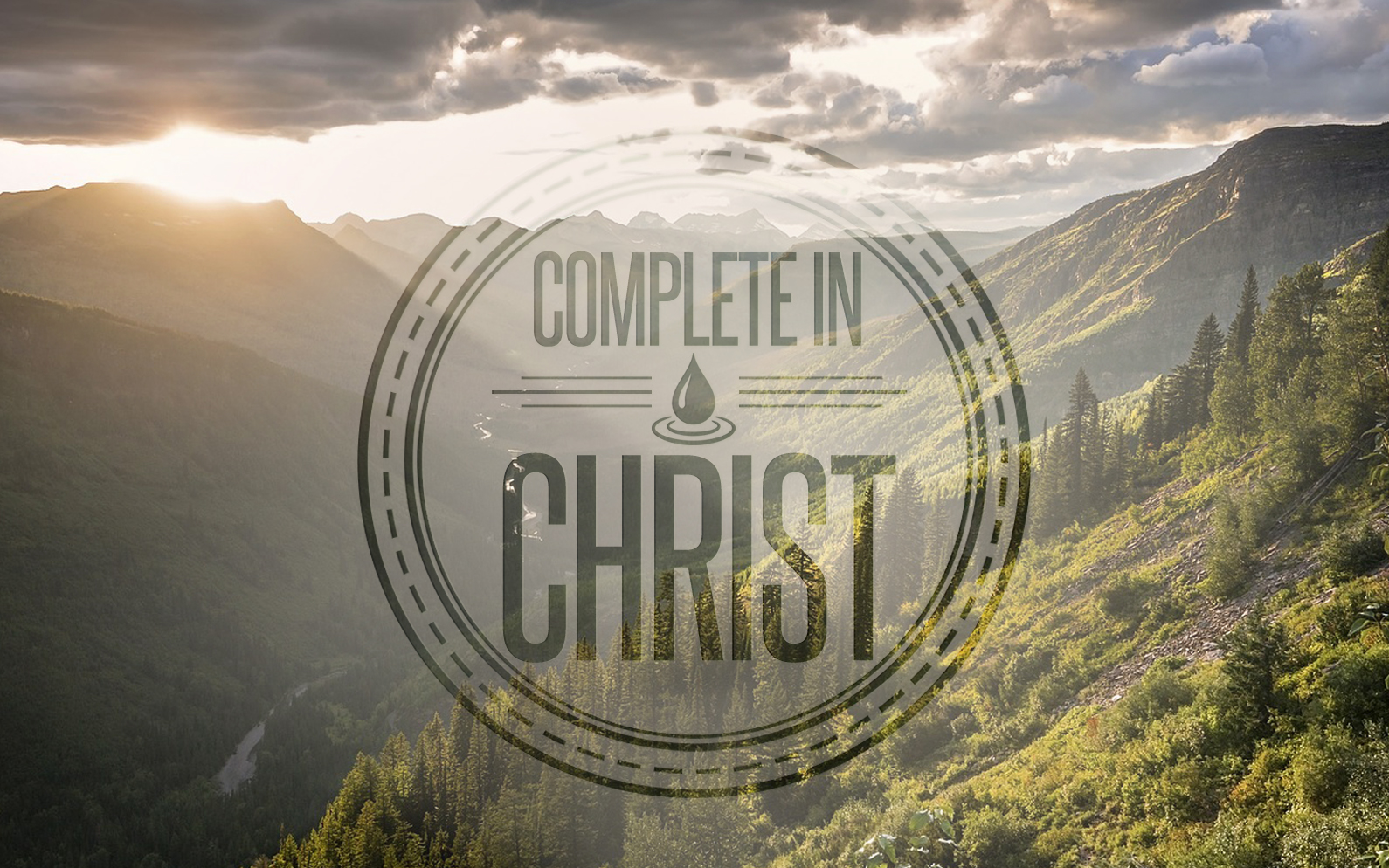 Complete in Christ: Colossians
[Speaker Notes: Tonight 

We are starting a NEW section of Colossians with Chapter 3…  In this section the PREMENENCE OF CHRIST is not just declared or defended…but is now DEMONSTRATED.

Chapter 3 and Chapter 4 show us the superiority of CHRIST in everyday living.]
Our Class Goals
To understand and appreciate the preeminence of Christ.
To guard against worldly arguments which undermine Christ.
To elevate our thinking towards heavenly blessings in Christ.
To transform daily decisions in the light of the leadership of Christ.
These Commands Appear Brief And Somewhat Obvious, So Why Do We Need Them?
We Need These Commands To Create A Functional & Beneficial Structure That Equips Families To Meet Their God-Designed Purposes.
We Need These Commands Because Satan Tempts Us To Revert To The Old Man’s Unloving & Selfish Actions.
[Speaker Notes: Because we get tempted!

Also, because we so often “revert” to the old self behaviors of the previous verses.

*** These commands are SO NEEDED…that Ephesians actually goes into even more detail in each of these areas.]
Our New Relationships
These Commandments Establish Our Roles
Wives Practicing Voluntary Subjection
Husbands Practicing Sacrificial Love
Children Practicing Obedience
These Commands Help Us Self-Regulate
Women & Children  Consider The Lord
Husbands & Fathers  Consider The Result
These Commandments Create Boundaries
Conduct That Is “Fitting” & “Pleasing” In The Lord
Conduct That Creates Warm Affection & Contentment
[Speaker Notes: A new self, and new heart, and new ruler – inevitably leads to new relationships.


ALL 3 require self-control and sacrifice for the good of the WHOLE family over self.

Affection & Friendship…]
Wives Complete In Christ
To Encourage & Aid His Godly Aspirations
Genesis 1:28
To Share In His Success & Failure
Genesis 2:24, 3:22-24
To Be His Most Intimate Partner
Genesis 2:25, 4:1-2
To Leverage Your Example & Words Well.
Genesis 3:6
To Pursue Work That Enhances The Home
“the wise woman…” Proverbs 14:1
[Speaker Notes: A Helper: “help, one who helps”
to make it easier for someone to do something by offering one's services or resources. 

She Is NOT Inferior.
 “fellow heir” (1 Peter 3:7)
Nor, to be blamed (Genesis 3:12)
She IS Made In God’s Image.
She Is A Person With Free Will & Moral Obligations (Genesis 1:27)
Personal Talents & Strengths
She IS In Consent To His Leadership.
Genesis 3:16, Ephesians 5:24
Worthy of Praise (Genesis 2:23, Prov 31:28-30)

Ladies – you are his most important Partner.
You are above his team-mates. You are above his colleagues. You are above his friends. You are above other women.  You are the human being whose support he is most in need of.

Aspirations: To encourage him in all that is right!
** This especially includes:Leadership In The Home & Church.  Remember, Godly deacons and elders must have Godly wives on their side.

Ladies (and husbands too) – ask yourself… I am helping my spouse be more engaged? or disconnected from church leadership?
am I bringing more stress? Or peace?Am I helping him be more focused? Or more divided?
Am I helping him be more foolish or wise?

To “Support” His aspirations – I don’t mean financially – but I DO MEAN: To be supportive!  To help him find a way to embark upon and excel in good works.

A Help-Meet not only assists him, but prays for the Lord’s blessings, assistance, open doors, and fellow laborers.

Your Godly Example & Influential Words: 
Positive Example - Ruth Brings out the Best in Boaz With Inner & Outer Beauty She Stirs Him To Godly Actions…
Negative Example - Delilah Used Her Nagging to Bring Out The Worst In Samson.

Her good deed towards Naomi, inspires His kindness, protection and generosity towards her.

Her elegant courtship, inspires His honorable oath. & His taking on the responsibility to care for Naomi as well.

Proverbs 31:6 – words are great and are powerful. They should be used as a woman’s great gift (which by the way reveals that God gave her an excellent brain to form those thoughts and speak those words and teach the next generation of young ladies and children…)

“there is a difference between working to escape the home and working to help the home.”]
Husbands Complete In Christ
Husbands: Satan Loves To Attack The Leader.
To Alienate You From Your Wife
To Alienate You From Your Children
Husbands: You Can’t Fulfill Your Role With Your Heart On Auto-Pilot. 
Proverbs 7:24-27 & Ezra 7:10
Bitterness & Ingratitude
A Bitter Perception Makes You Vulnerable To TRUE Bitterness. (Eccl. 7:26)
[Speaker Notes: Is your heart driven by ambition? By pride? By friendships?  By Insecurity?  By Fear?

Husbands Need Ezra 7:10 Habits.

Heart Must be Led….Matthew 6:21 – where is your treasure?




BITTERNESS & INGRATITUDE…  Please remember that Paul just told us three times in vs. 15, 16, and 17 to be THANKFUL.  And Thankfulness should dominate our family relationships.  > If you have a spouse…If you have children… If you have your parents… BE THANKFUL.

JFB:  be not bitter—ill-tempered and provoking. Many who are polite abroad, are rude and bitter at home because they are not afraid to be so there.


When a person who should be seen as a joy and a blessing in your life, is viewed with bitterness, husbands have a big problem. They’ve begun to focus on what they dislike about their wives, rather than the many ways she supports and loves him.

 To render angry..to Deal bitterly with.  Husbands – just like you are not to treat your children poorly and cause them to develop bitter anger, you must not allow bitter anger to grow in your heart.  Do not allow bitterness to lead to disrespect.  Do not allow bitterness to lead to abandonment.  Do not allow bitterness to lead you to being unfair and ungenerous in the demands you place on your wife. (Exodus 1:14)   You’ve got to face bitterness.]
Children Complete In Christ
Children Must Be Taught Their Responsibility & The Positive Outcome of Their Obedience.
Children Must Learn The Relationship Between Their Choices & God’s Approval.
God Is Pleased When Adults Continue To Honor Their Parents.
Proverbs 1:8-10
Parents Complete In Christ
Parents Must Avoid Hardening The Hearts of Their Children Against God’s Authority.
Practice Justice
Set Attainable Expectations
Show Mercy & Forgiveness
[Speaker Notes: Parents represent authority. If children are taught by our repeated behavior that authority is INSENSITIVE, UNCONCERNED, UNJUST, UNREALISITIC, UNFORGIVING…then their entire perception of God’s love and leadership is wrong.

It is our job to lead the way God leads.  To lead in a way that draws our children closer to us, To lead in a way that causes them to seek out our counsel, not run from it.]
Work Complete In Christ
Christian Work Is Characterized By…
Obedience To Our Boss.
Diligent Service Regardless of Supervision.
Sincere Internal Devotion To A Job Well Done.
Quality Labor Examined By The Lord.
Investing Your Concern & Energy To Please God.
Leading With Justice & Accountability.
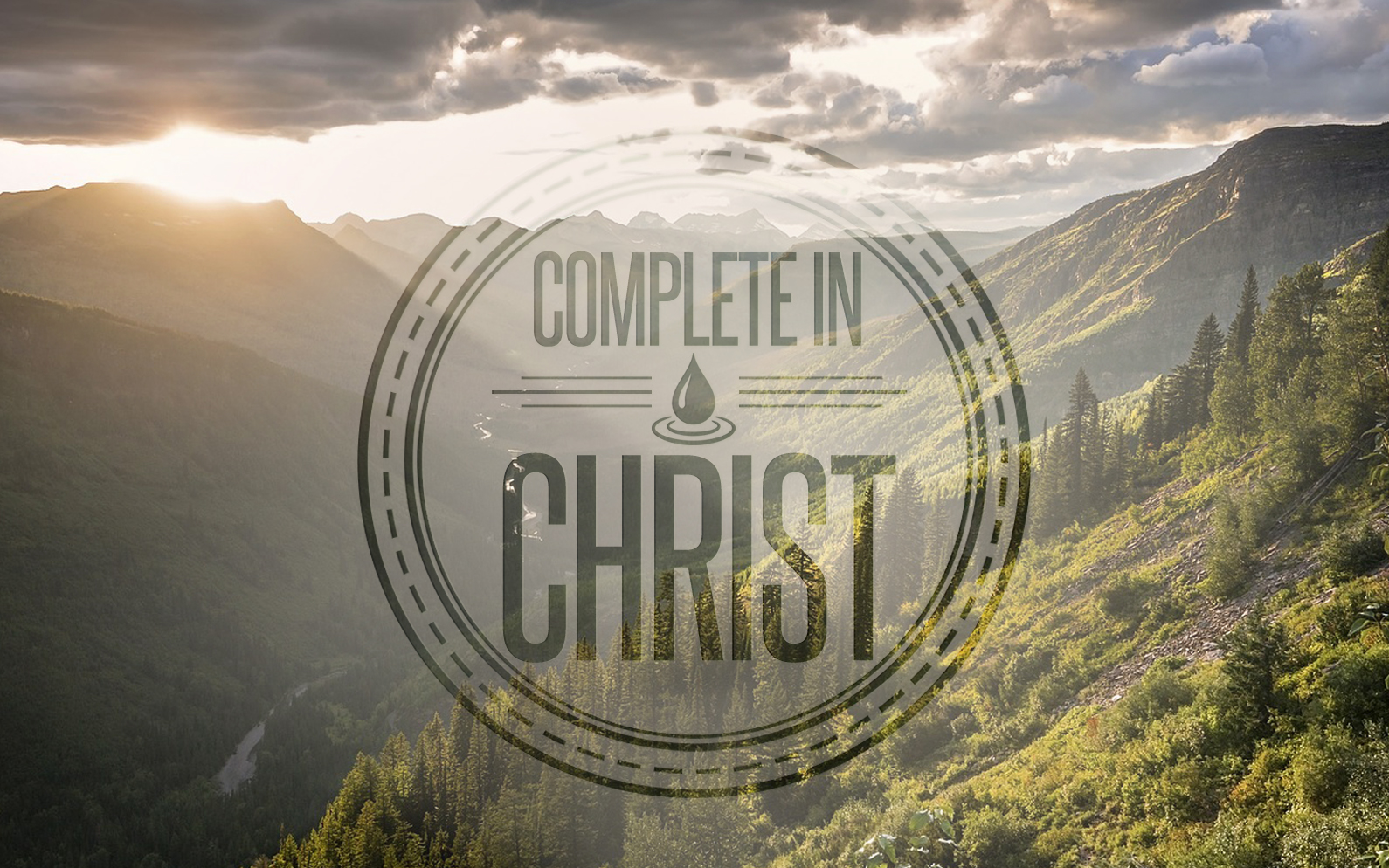 Complete in Christ: Colossians
[Speaker Notes: Tonight 

We are starting a NEW section of Colossians with Chapter 3…  In this section the PREMENENCE OF CHRIST is not just declared or defended…but is now DEMONSTRATED.

Chapter 3 and Chapter 4 show us the superiority of CHRIST in everyday living.]